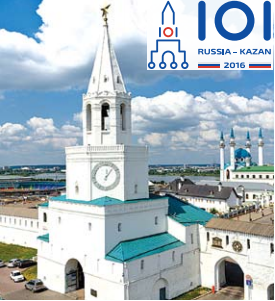 WWW.ioi2016.ru
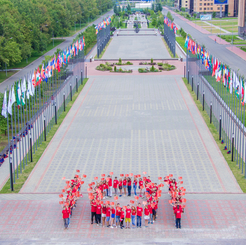 IOI 2016   Россия, Казань,  12-19 августа
Национальный Оргкомитет – 19 представителей России
Международные комитеты IOI  - 28 представителей разных стран;
Научный комитет России- 22;
Школьники - 314 участников олимпиады из 81 страны мира;
Руководители и зам. руководителей команд стран мира- 154;
Волонтеры - 85;
Новые страны (в статусе обозревателей) - 7
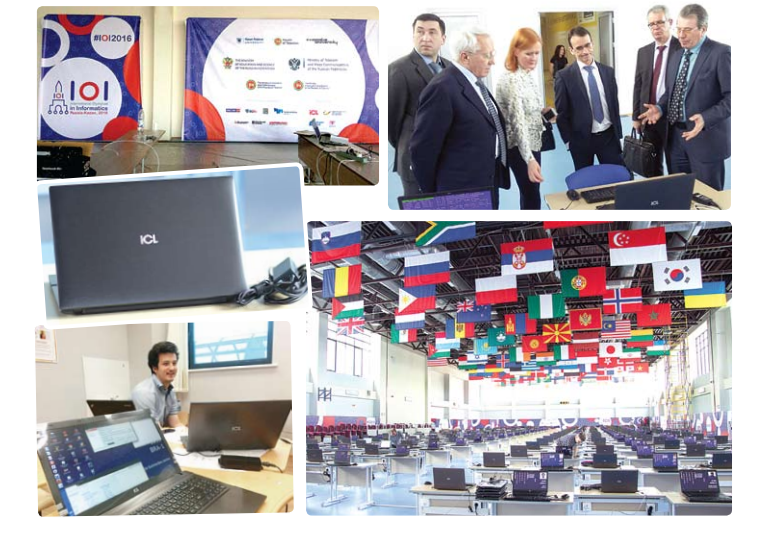 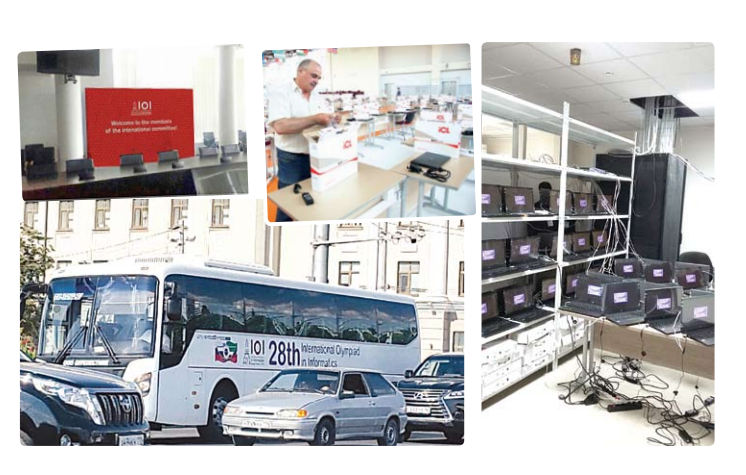 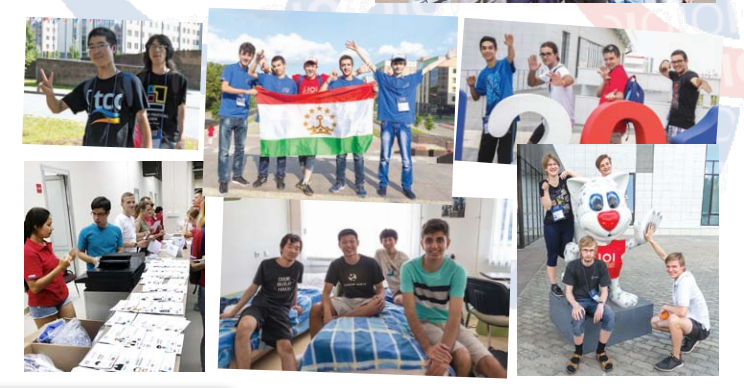 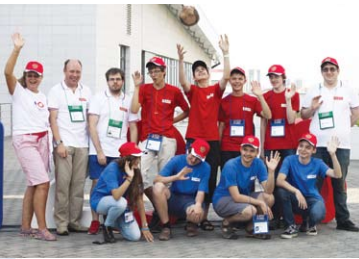 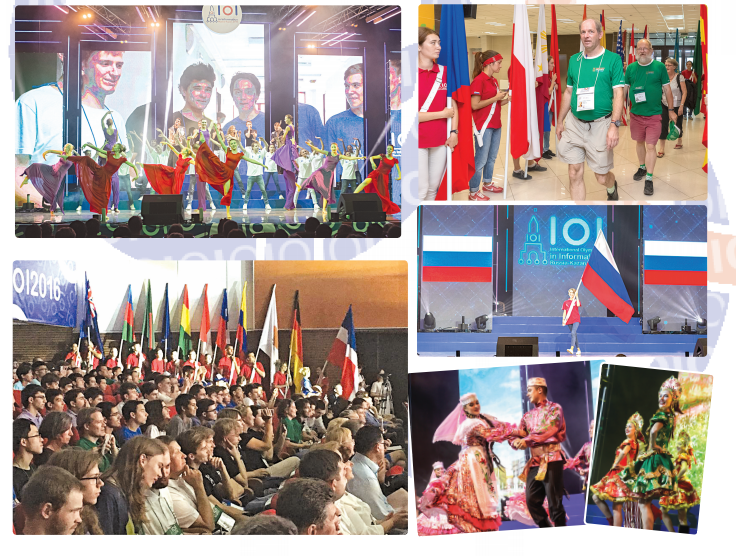 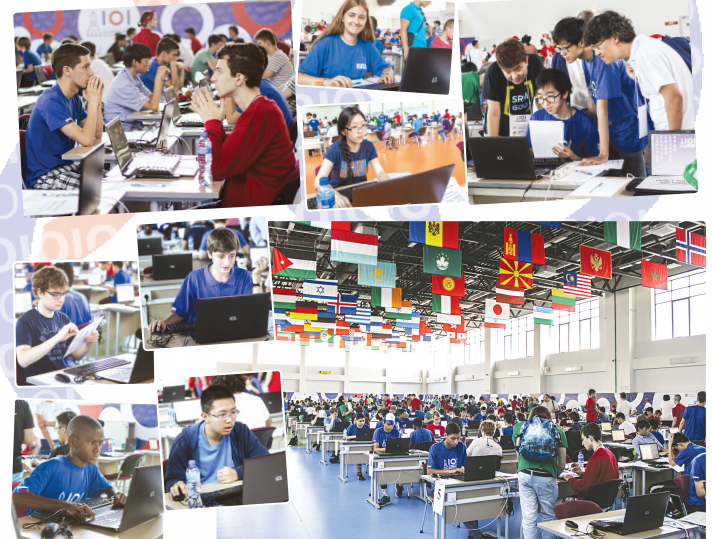 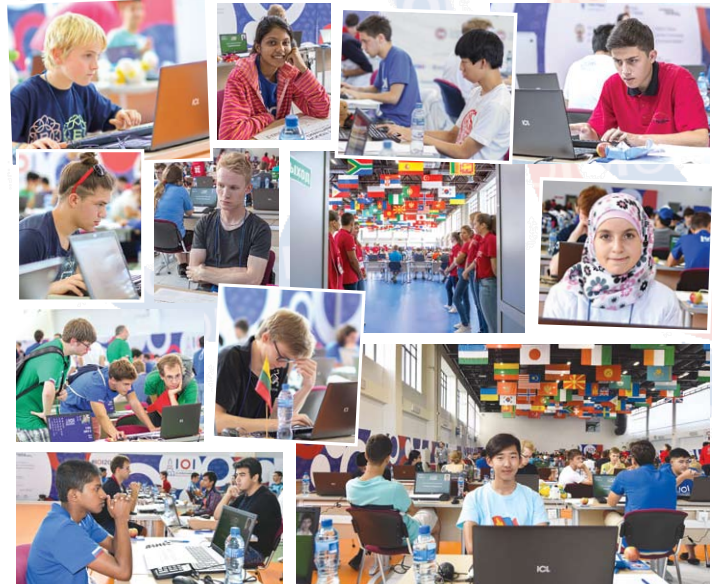 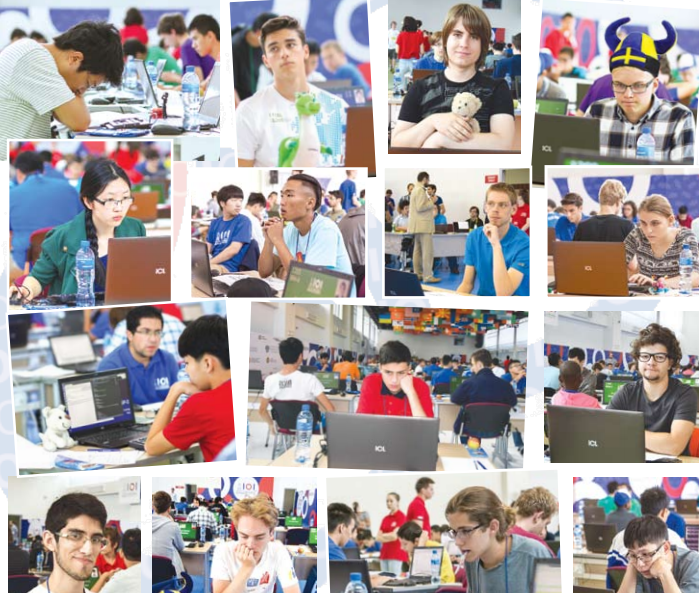 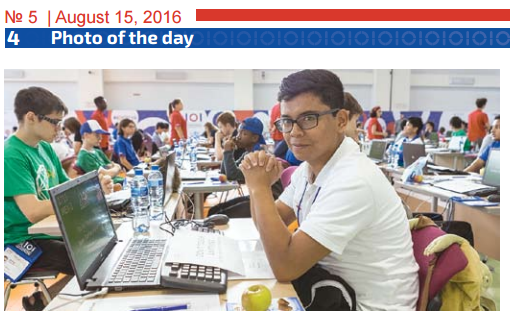 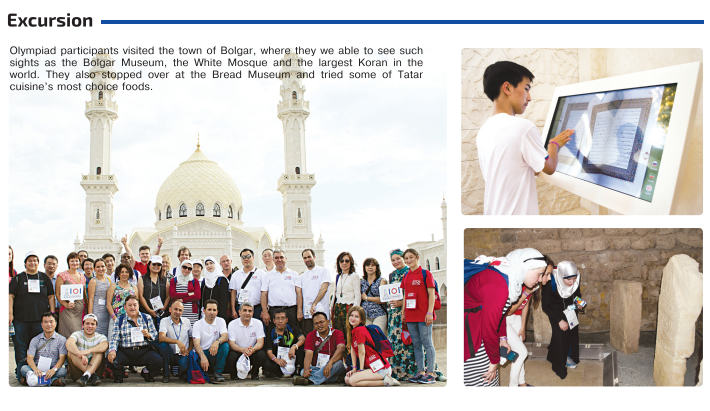 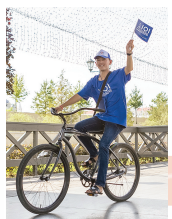 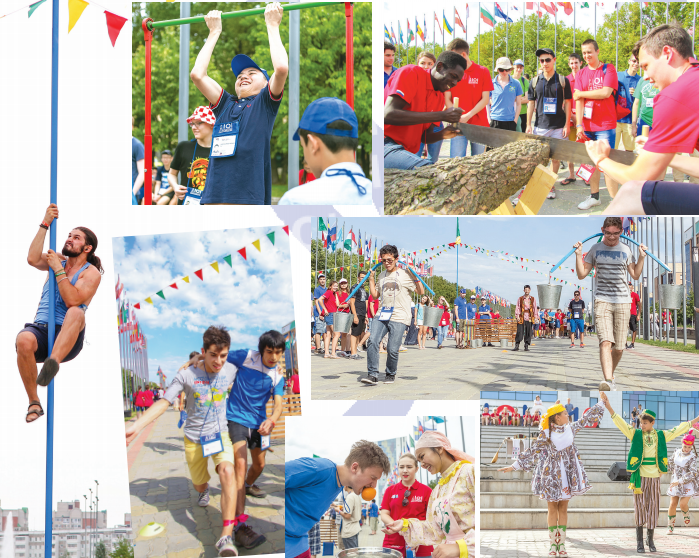 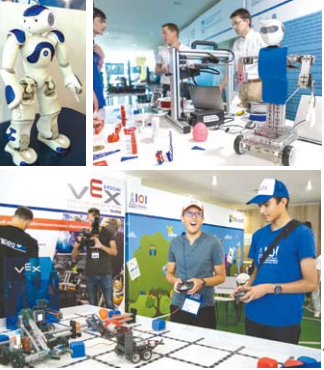 IOI конференцияhttp://ioinformatics.org/oi_content_v10si.shtml
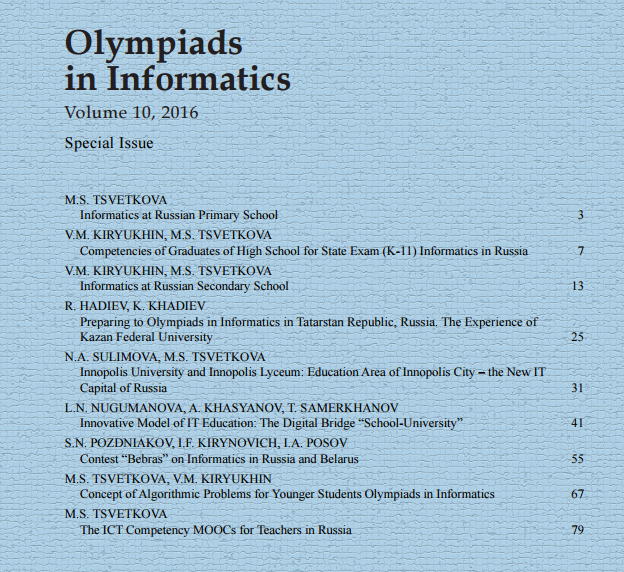 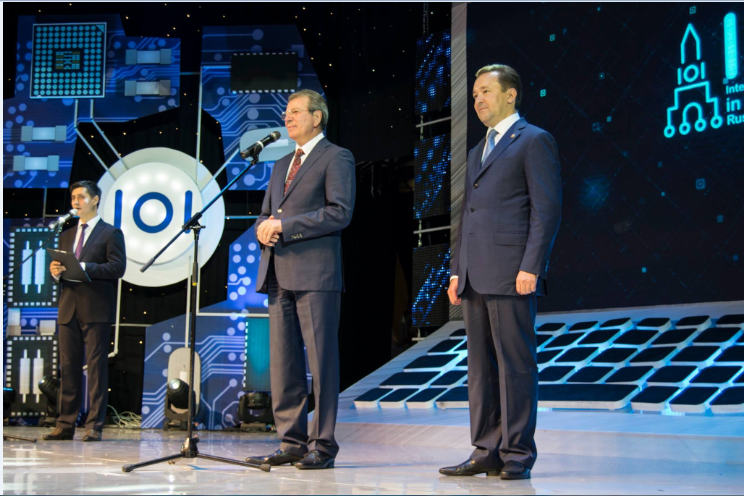 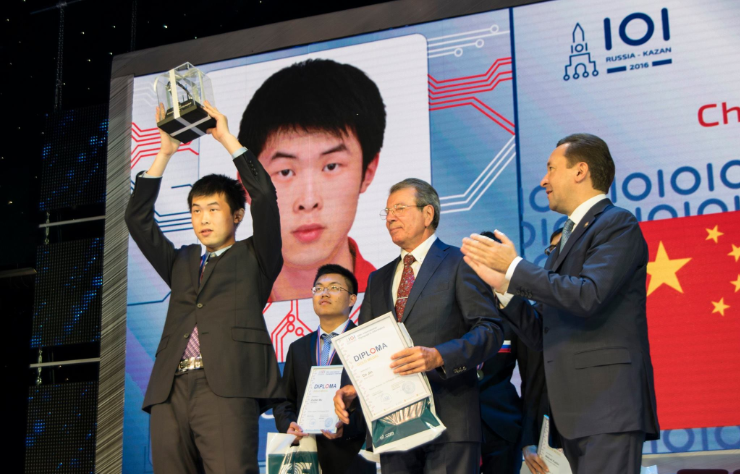 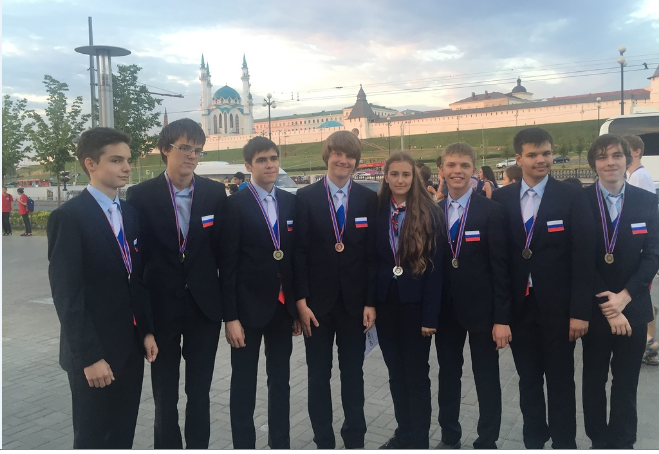 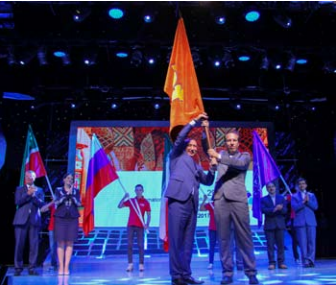 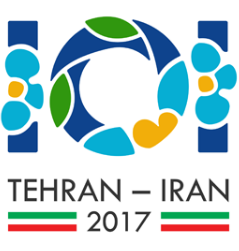 За 28 олимпиад (1989-2016) всего на страну 111 медалей
Рейтинг лучших российских участников (золотых) медалистов
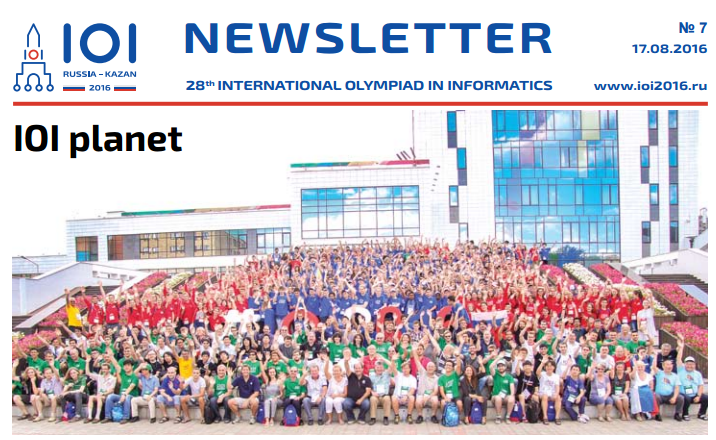